সবাইকে শুভেচ্ছা
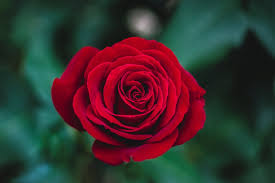 পরিচিতিপল্লব চন্দ্র সরকারপ্রধান শিক্ষকঘোলঘরিয়া সরকারি প্রাথমিক বিদ্যালয়শেরপুর-বগুড়া।
শিখন ফল ৯.১.১  উপকরণ ব্যবহার করে যোগ করতে পারবে।
পাঠশ্রেণিঃ দ্বিতীয়বিষয়ঃ গনিতপাঠঃযোগ
এসো কিছু দেখি
পাঠ শিরোনাম
যোগ ( + )
বাস্তব পর্যায়
আমি বাস্তবে কয়েকটি পাতা  একত্র করে  যোগের ধারণা দিব ।
অর্ধ বাস্তব
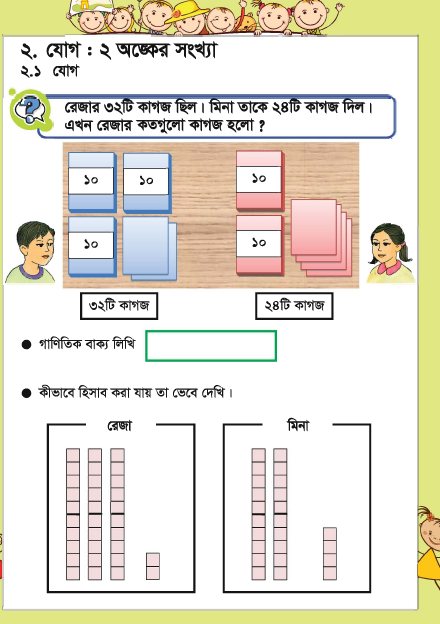 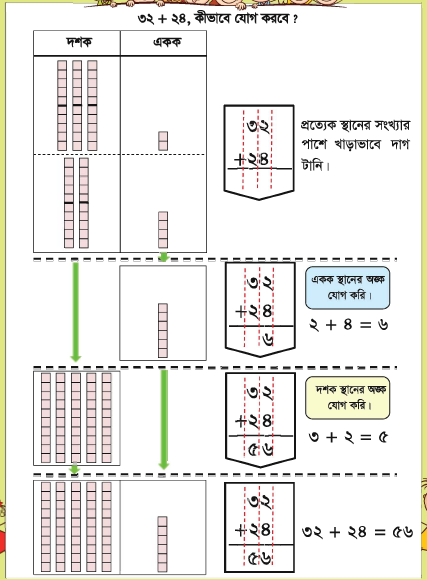 বস্তু নিরপেক্ষ
৪৪
=
৩২+১২
=
৪২
৩১+১১
মূল্যায়ন
২৬+২২   =     ৪৮ 
২৪+২১    =      ৪৫
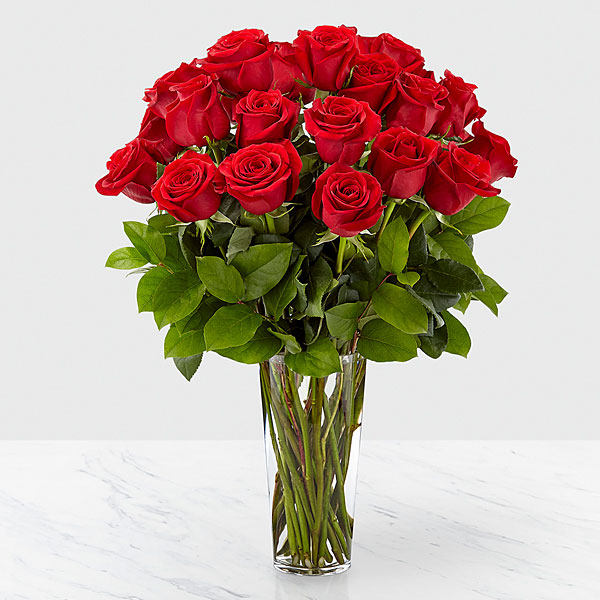 সবাইকে ধন্যবাদ।